Чтение с увлечением
СКОРОГОВОРКИ
Оказывается, скороговорки придумывали для обучения.
- Чему же они обучают?
Скороговорки учат говорить правильно слова, произносить звуки без ошибок. Раньше у этого жанра было другое название – ЧИСТОГОВОРКИ (чисто говорить). А чтобы детям было не скучно заниматься, в таких строках изображали картины жизни, чаще шуткой.
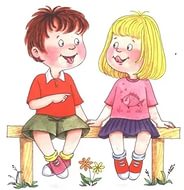 Пилил Филипп полено из лип.Притупил пилу Филипп.
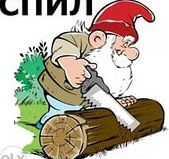 Найдите лишнее слово:Василий, Фёдор, Семён, Иванов, Пётр.
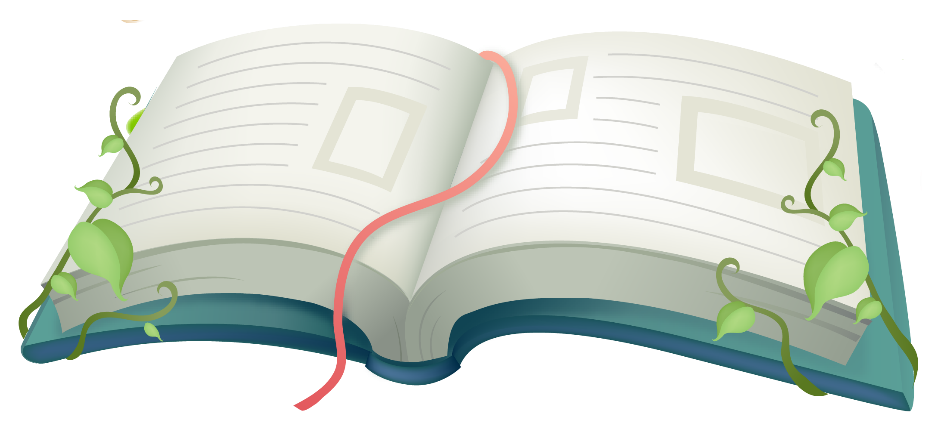 Найдите эпитеты:Эпи́тет  – это слово, которое придает последующему слову выразительность, образность. Оно является как бы определением этого слова.Например: вечер такой золотистый и ясный.
ЖаворонокНа солнце темный лес зардел,В долине пар белеет тонкий,И песню раннюю запелВ лазури жаворонок звонкий.			                                  Жуковский В.А.